Text-to-Speech and Read Aloud State Test Accommodations
Elaine Lee, Ph.D. & Susan Forbes
Assessment Section
Office of Strategy, Innovation and Performance
September 4, 2020
Text-to-Speech and Read Aloud State Test Accommodations
A G E N D A
Introduction of State Test Accommodation Guides
General Principles Regarding State Test Accommodations 
Legal Foundation for State Test Accommodations
Text-to-Speech (TTS) and Read Aloud (RA) State Test Accommodations
Understanding TTS and RA State Test Accommodations
Application of TTS/RA State Test Accommodation Guide/Tool
Critical Considerations and Evidence Required Before Assigning State Test Accommodations by School IEP/504 Teams
Overview - Array of Accessibility Supports Available for State Test Accommodations
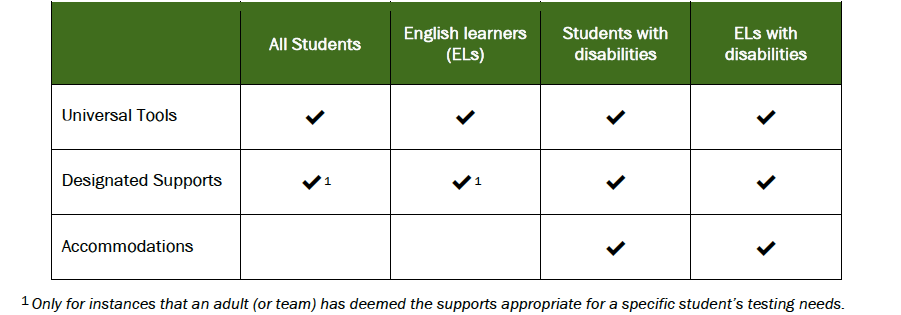 1
1
2, 3
2, 3
2 Only if the IEP/504 teams have followed the criteria found in the testing accommodation guides and met the criteria stated in them.
3 Physical injury (e.g., such as broken arm or hand) as evidence of need for the Scribe and Speech-to-Text testing accommodations.
[Speaker Notes: Add #1 to all DS row.
Add #2. Only if the IEP/504 teams have followed the criteria found in the testing accommodation guidelines and met the criteria and met in the Hawaii state guides.
#3 exception SC/STT broken arm]
Introduction of State Test Accommodation Guides
Test accommodations (def.): Changes in procedures or materials that ensure equitable access to assessment content and generate valid assessment results for students who need them. 
Available only for students with IEP or 504 Plans.
Allow students to demonstrate what they know and can do.
Require documentation of student need (more later).
Unlike modifications, test accommodations do not reduce expectations for learning. (Note: modifications are changes in practices or materials that lower or reduce grade-level standard learning expectations.)
2. General Principles Regarding State Test Accommodations
A. Purposes of Test Accommodations:
To enable students with disabilities to participate “with adjustments* that do not alter the assessed construct” in statewide testing
To remove obstacles to student demonstration of knowledge and skills resulting from disability.
To ensure that individual student needs are met and the assessed “construct” (what a test measures) is not modified or altered. 
Not intended to reduce expectations for learning, modify the curriculum, or artificially inflate student test scores.

*Adjustments may include “applied to test presentation, environment, content, format (including response format), or administration conditions” (Standards for Educational and Psychological Testing, 2014)
[Speaker Notes: 2. General Principles Regarding Testing Accommodations (Section 1 of Handout)]
2. General Principles Regarding State Test Accommodations
B. Test accommodations should:
Be shown to specifically overcome a student’s disability. The student should have experience using the support with success in both classroom (or interim) assessments (to measure the same skills). Evidence should be documented in the Present Levels of Educational Performance (PLEP) or other documentation.
Be assigned only when supported with substantial evidence of need. Documentation of student disability mediation and classroom use during tests of the same construct must be found in the IEP/504 record.
Not be confused with instructional accommodations that support student learning. Instructional accommodations are strategically adjusted or removed in the classroom to monitor and/or assess student progress.
3. Legal Foundation for State Test Accommodations
Under the Individuals with Disabilities Education Act (IDEA), the State has the responsibility to:
Ensure that children with disabilities are provided appropriate accommodations on state assessments (Title I, Part A assessments) where necessary, as determined on an case-by-case basis by the IEP/504 team.
Develop guidelines for the provision of appropriate accommodations. Under 34 CFR §§300.160(b)(2), the State’s guidelines must identify only those accommodations for each assessment that do not invalidate the score; and instruct IEP teams to select, for each assessment, only those accommodations that do not invalidate the score. 

These State guidelines apply to the provision of appropriate accommodations under the IDEA on general and alternate assessments (34 CFR §300.160 (a)).
Understanding Text-to-Speech and Read Aloud State Test Accommodations
4. Text-to-Speech and Read Aloud State Test Accommodations (ELA CAT Reading Passages)
Apply to one portion of the English Language Arts/Literacy (ELA) interim and summative assessments
This part is the Reading Passages found on the ELA Computer Adaptive Test (ELA-CAT), including the paper fixed form of the ELA-CAT summative test (reading score from the ELA Reading Passages measures: decoding, fluency, and comprehension).
Student reading performance is measured against grade-level ELA Common Core State Standards
Additional guidance: Guidelines for Choosing Text-to-Speech or Read Aloud Accommodations for Smarter Balanced Summative and Interim Assessment Reading Passages for Students with Disabilities in Grades 3-5.
[Speaker Notes: *General assessments]
[Speaker Notes: Questions to check for understanding:]
[Speaker Notes: Questions to check for understanding:]
[Speaker Notes: Questions to check for understanding:]
[Speaker Notes: *Providing a human reader presents a huge test security risk!]
Application of the Text-to-Speech/Read Aloud State Test Accommodation Guide/Tool
Text-to-Speech and Read Aloud Test Accommodations Table
Purposes of the questions are to support school IEP/504 Teams to:
Engage in dialogue
Examine Evidence
Record Data
Indicate team decision based on team’s combined SPED expertise, knowledge of student, and evidence found in the IEP/504 Plan
Complete the Table, front and back. Keep documents on-site as they may be requested if red-flagged audits are conducted. 

Note: The Table is not intended to be a tally sheet.
Table 1: Questions to Guide IEP/504 Team Discussions about the Need for TEXT-TO-SPEECH (TTS) or READ ALOUD (RA)
CASE A: Ben is a 3rd grade student who is blind. He has been identified as a student with a disability and is receiving instruction in braille by appropriately trained and qualified teachers. However, he is not yet proficient in braille, as his blindness resulted from an accident he experienced over the summer. He requires auditory accommodations in order to participate in instruction and assessments involving print.
Q1. Is there evaluative information indicating that, even after intensive, targeted instruction, the student’s disability severely limits the student’s ability to decode and comprehend print?
□ Yes
□ No
[Speaker Notes: Discuss who is involved in the decision. Importance of signing, dating, and copying. One copy goes to the TC who is responsible for compiling school accommodation requests and submitting to AS.]
Table 1: Questions to Guide IEP/504 Team Discussions about the Need for TEXT-TO-SPEECH (TTS) or READ ALOUD (RA)
CASE A: Ben is a 3rd grade student who is blind. He has been identified as a student with a disability and is receiving instruction in braille by appropriately trained and qualified teachers. However, he is not yet proficient in braille, as his blindness resulted from an accident he experienced over the summer. He requires auditory accommodations in order to participate in instruction and assessments involving print.
Q2. Has the student been provided research-based reading intervention(s) over an extended time period, typically years, in order to improve decoding and comprehension skills?
□ Yes
□ No
Table 1: Questions to Guide IEP/504 Team Discussions about the Need for TEXT-TO-SPEECH (TTS) or READ ALOUD (RA)
CASE A: Ben is a 3rd grade student who is blind. He has been identified as a student with a disability and is receiving instruction in braille by appropriately trained and qualified teachers. However, he is not yet proficient in braille, as his blindness resulted from an accident he experienced over the summer. He requires auditory accommodations in order to participate in instruction and assessments involving print.
Q3. Is the student blind or visually impaired (BVI)? 
□ Yes
□ No
Table 1: Questions to Guide IEP/504 Team Discussions about the Need for TEXT-TO-SPEECH (TTS) or READ ALOUD (RA)
CASE A: Ben is a 3rd grade student who is blind. He has been identified as a student with a disability and is receiving instruction in braille by appropriately trained and qualified teachers. However, he is not yet proficient in braille, as his blindness resulted from an accident he experienced over the summer. He requires auditory accommodations in order to participate in instruction and assessments involving print.
Q4. If the student is BVI, is he/she proficient in reading a sentence in braille?
□ Yes
□ No
□ N/A
Table 1: Questions to Guide IEP/504 Team Discussions about the Need for TEXT-TO-SPEECH (TTS) or READ ALOUD (RA)
CASE A: Ben is a 3rd grade student who is blind. He has been identified as a student with a disability and is receiving instruction in braille by appropriately trained and qualified teachers. However, he is not yet proficient in braille, as his blindness resulted from an accident he experienced over the summer. He requires auditory accommodations in order to participate in instruction and assessments involving print.
Q5. If the student is blind or has a significant visual impairment, has it been determined that his/her disability severely limits his/her ability to access and/or develop proficiency in braille?
□ Yes
□ No
Table 1: Questions to Guide IEP/504 Team Discussions about the Need for TEXT-TO-SPEECH (TTS) or READ ALOUD (RA)
CASE A: Ben is a 3rd grade student who is blind. He has been identified as a student with a disability and is receiving instruction in braille by appropriately trained and qualified teachers. However, he is not yet proficient in braille, as his blindness resulted from an accident he experienced over the summer. He requires auditory accommodations in order to participate in instruction and assessments involving print.
Q6. Does the student use TTS/RA accommodation during classroom assessments of reading, including Reading Grade Equivalencies, and Lexile scores, or other similar metrics in reading, found in the IEP/504 record or other documentation?
□ Yes
□ No
Table 1: Questions to Guide IEP/504 Team Discussions about the Need for TEXT-TO-SPEECH (TTS) or READ ALOUD (RA)
CASE A: Ben is a 3rd grade student who is blind. He has been identified as a student with a disability and is receiving instruction in braille by appropriately trained and qualified teachers. However, he is not yet proficient in braille, as his blindness resulted from an accident he experienced over the summer. He requires auditory accommodations in order to participate in instruction and assessments involving print.
Q7. Is there evidence that the student’s access to and/or performance on print-based tasks improves when information is presented to the student in auditory formats?
□ Yes
□ No
Table 1: Questions to Guide IEP/504 Team Discussions about the Need for TEXT-TO-SPEECH (TTS) or READ ALOUD (RA)
Q8. Is the student provided instructional materials in auditory formats? If yes, in what content areas? 
□ Yes/ELA
□ Yes/Math
□ Yes/Science
□ No
CASE A: Ben is a 3rd grade student who is blind. He has been identified as a student with a disability and is receiving instruction in braille by appropriately trained and qualified teachers. However, he is not yet proficient in braille, as his blindness resulted from an accident he experienced over the summer. He requires auditory accommodations in order to participate in instruction and assessments involving print.
Table 1: Questions to Guide IEP/504 Team Discussions about the Need for TEXT-TO-SPEECH (TTS) or READ ALOUD (RA)
Q9. Is there an expectation that the student will need the audio or oral delivery of text passages and presentations of text when pursuing post-secondary career opportunities and/or higher education?
□ Yes
□ No
□ N/A
CASE A: Ben is a 3rd grade student who is blind. He has been identified as a student with a disability and is receiving instruction in braille by appropriately trained and qualified teachers. However, he is not yet proficient in braille, as his blindness resulted from an accident he experienced over the summer. He requires auditory accommodations in order to participate in instruction and assessments involving print.
Table 1: Questions to Guide IEP/504 Team Discussions about the Need for TEXT-TO-SPEECH (TTS) or READ ALOUD (RA)
CASE A: Ben is a 3rd grade student who is blind. He has been identified as a student with a disability and is receiving instruction in braille by appropriately trained and qualified teachers. However, he is not yet proficient in braille, as his blindness resulted from an accident he experienced over the summer. He requires auditory accommodations in order to participate in instruction and assessments involving print.
Q10. Has the student provided input or stated a preference for having TTS/RA provided for classroom instruction?
□ Yes/TTS/RA
□ No
Table 1: Questions to Guide IEP/504 Team Discussions about the Need for TEXT-TO-SPEECH (TTS) or READ ALOUD (RA)
CASE A: Ben is a 3rd grade student who is blind. He has been identified as a student with a disability and is receiving instruction in braille by appropriately trained and qualified teachers. However, he is not yet proficient in braille, as his blindness resulted from an accident he experienced over the summer. He requires auditory accommodations in order to participate in instruction and assessments involving print.
Q11. Are there additional considerations for recommending TTS/RA accommodation for this student, specific to his/her unique disability-related needs? If so, explain.
□ Yes
□ No
Text-to-Speech (TTS)/Read Aloud (RA) Table
Any questions do you have about Table 1 for TTS/RA test accommodation or its application? 

Criteria?
Evidence?
Documentation?
Decision?
Critical Considerations and Evidence Required Before Assigning State Test Accommodation by School IEP/504 Teams
Balancing IEP/504 Student Need for Testing with Their Learning Plans and Goals
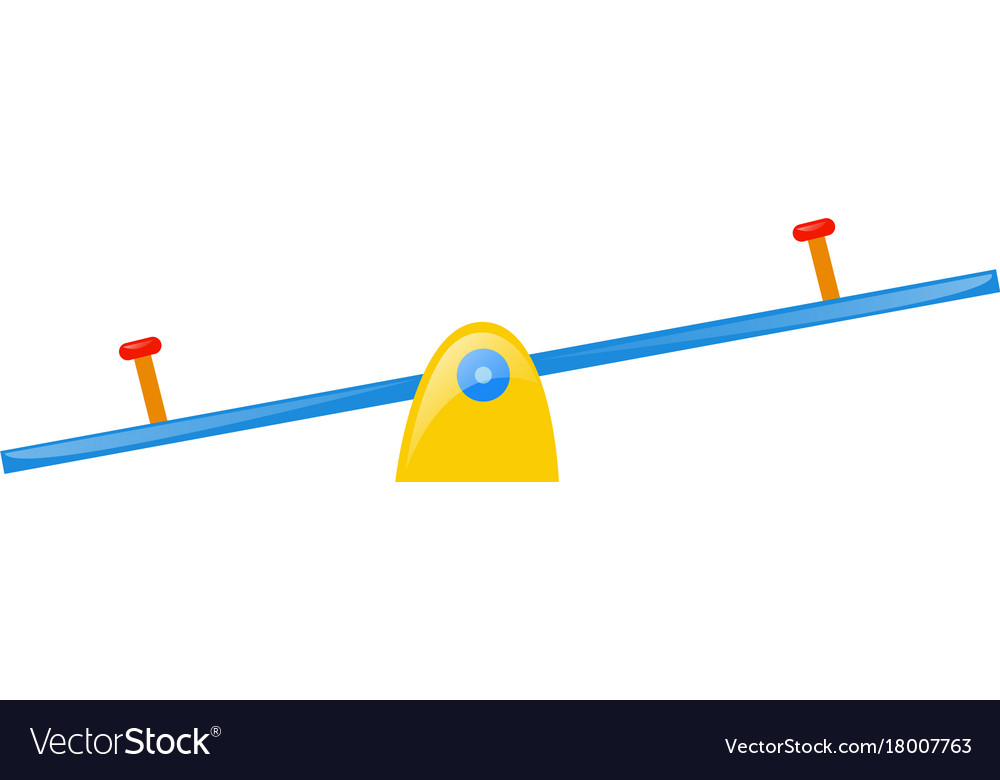 Student Need
Impact on Construct
Construct of Measure
While the student’s needs for testing are important, the focus should be on both the student’s needs for testing and their learning plans and goals. 
Thus, understanding of important elements (on the next slide) will help IEP/504 Teams to make informed test accommodation decisions:
Balancing IEP/504 Student Need for Testing with Their Learning Plans and Goals
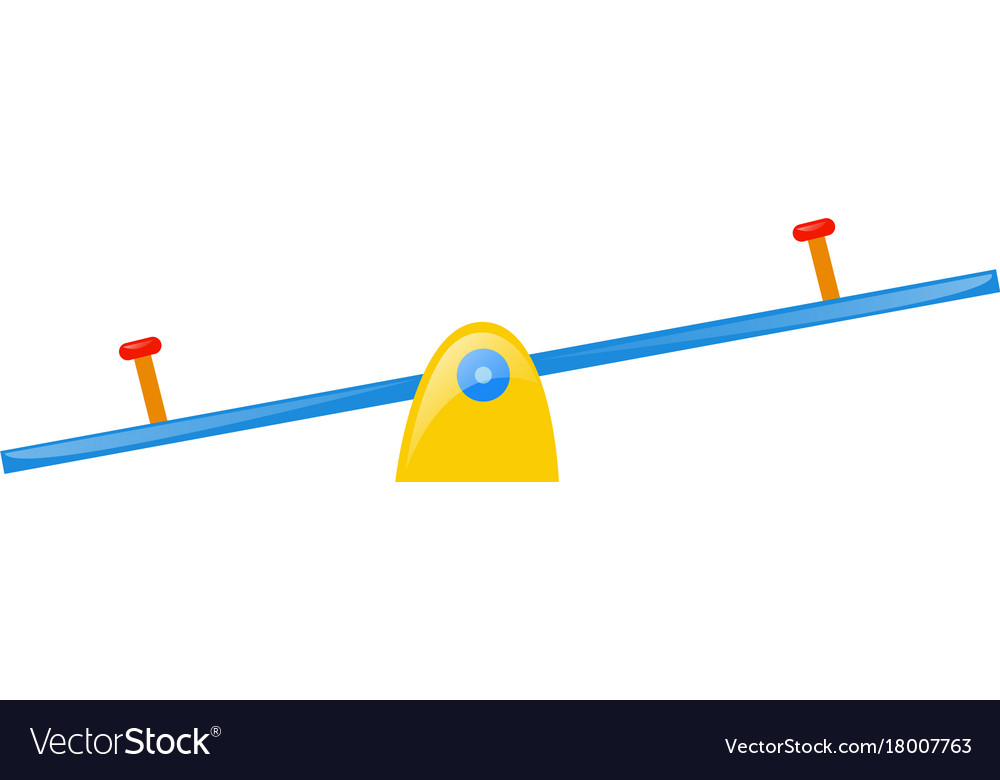 Student Need
Impact on Construct
Construct of Measure
1. Understanding the student’s needs for testing – examine evidence in the student’s IEP/504 plan that supports this need.
2. Understanding what the test is measuring – ensure the accurate measurement of student skill/knowledge and avoid invalid test results.
3. Understanding how the use of a test accommodation may impact the test score – consider the consequences of inaccurate information on student proficiency and progress may have upon plans and goals for the student.
Two Primary Cases for TTS or RA State Test Accommodations
The TTS/RA state test accommodation should only be assigned when supported with substantial evidence of need. It is necessary to show: 
1) Student cannot see the text or is not proficient in braille; e.g., a recently blind student who is unfamiliar with or not yet proficient in braille, or
2) Student has exhibited extremely limited to no growth in decoding and fluency skills over time despite extensive, repeated interventions over several years to remediate the reading disability. 
These interventions must be shown to have been intensive and varied with modifications over time if shown to be ineffective (e.g., if one intervention is ineffective, other interventions should have been attempted).
Embedded
Non-Embedded
Designated Supports         Accommodations
Designated Supports             Accommodations
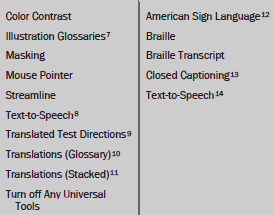 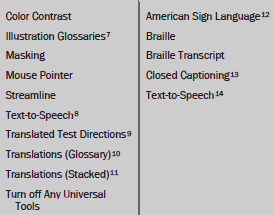 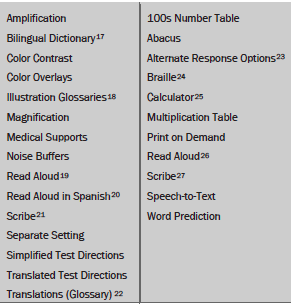 TTS/RA DS - For math stimuli/items & ELA items (NOT ELA READING PASSAGES)
TTS/RA Accommodation – ONLY ELA reading passages, all grades
Text-to-Speech and Read Aloud DSs
Text-to-Speech and Read Aloud are available at the Designated Support level on all sections of state tests (see below) except the ELA-CAT Reading Passages.
																																																					

If the audio or oral delivery of text except the ELA-CAT Reading Passages meets a student’s need for state testing, then no test accommodation request is needed.
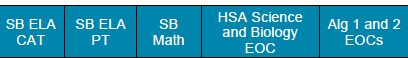 IEP/504 Team State Test Accommodation Recommendation
Select the IEP/504 team recommendation(s) below that are decided to be most appropriate for the student.

☐ TTS or RA should be recommended for this student at the accommodation level with the ELA Reading Passages audio delivered. 

☐ TTS or RA should be recommended for this student at the designated support level, so that all sections of state tests except the ELA Reading Passages will be read to the student. 

☐ More information is needed before making this decision.
IEP/504 Team Names and Titles
Please list the names and titles of the IEP/504 team and other persons who were part of the state test accommodation decision-making team for the student. 
Please retain a copy of the completed table and the names of the IEP/504 team for your records. Do not submit them to the Assessment Section.
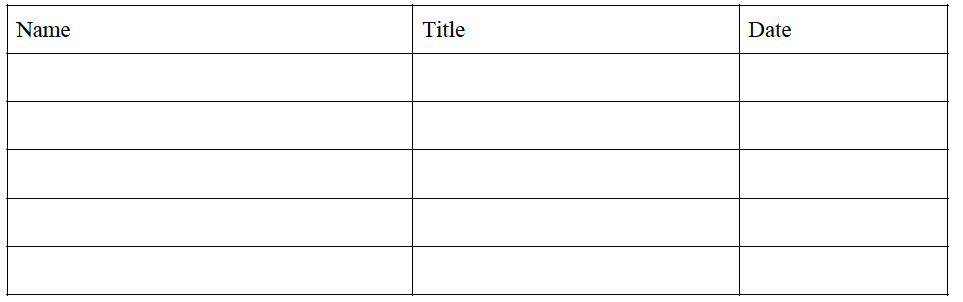 [Speaker Notes: p. 2 of Table]
Summary: Text-to-Speech or Read Aloud State Test Accommodation
Available to students: 1) who have documented evidence of a profound or severe decoding/reading disability or 2) who are blind or have significant visual impairments but have not learned to read braille, both of which severely limit their ability to decode or comprehend print
Only apply to the ELA-CAT Reading Passages on interim and summative assessments, including the paper fixed form for the summative test (the Reading score for the Reading Passages measures: decoding, fluency, and comprehension).
Provide audio or oral delivery of the ELA Reading Passages. 
Note: Both TTS and RA are available at the Designated Supports level for all other portions of the state tests.
State Test Accommodation Webinars and Office Hours
WebEx Training Sessions:
August 24 - Hawai'i State Test Accommodation Request Process
August 28 - Overview of Accessibility Supports for State Testing
August 31 - Universal Tools and Designated Supports for State Testing
September 4 - Text-to-Speech and Read Aloud
September 11 - Scribe, Speech-to-Text, and Word Prediction
September 18 - Multiplication Table and Calculator
September 25 - Low-Risk and Print-on-Demand
WebEx Office Hours: Assist with questions regarding AA, test accommodation guides and request process, UAAG, etc.
2:30 – 3:30 p.m. -  Sept. 14, 21, and 28 & Oct. 12, 19, and 26, 2020
Searching for Accessibility and Accommodations (AA) information?
Hawaii State Test Accommodation Guides
Hawaii State Test Accommodations Identification and Request Process for Test Coordinators and School Assessment Teams
Hawaii Test Accommodation Request Form 2020-2021 (Online Version)
Accessibility and Accommodations Training Webinars - Fall 2020
Accessibility and Accommodations Webinar Trainings Schedule Fall 2020
Accessibility and Accommodations Office Hours Schedule Fall 2020

 Go to alohahsap.org >  “Smarter Balanced” > “Resources” > “Accessibility and Accommodations”
Questions?
Email Contacts for Assessment Section staff:
 
Elaine Lee, Ph.D. – Elaine.Lee@k12.hi.us 
Susan Forbes – Susan.Forbes@k12.hi.us